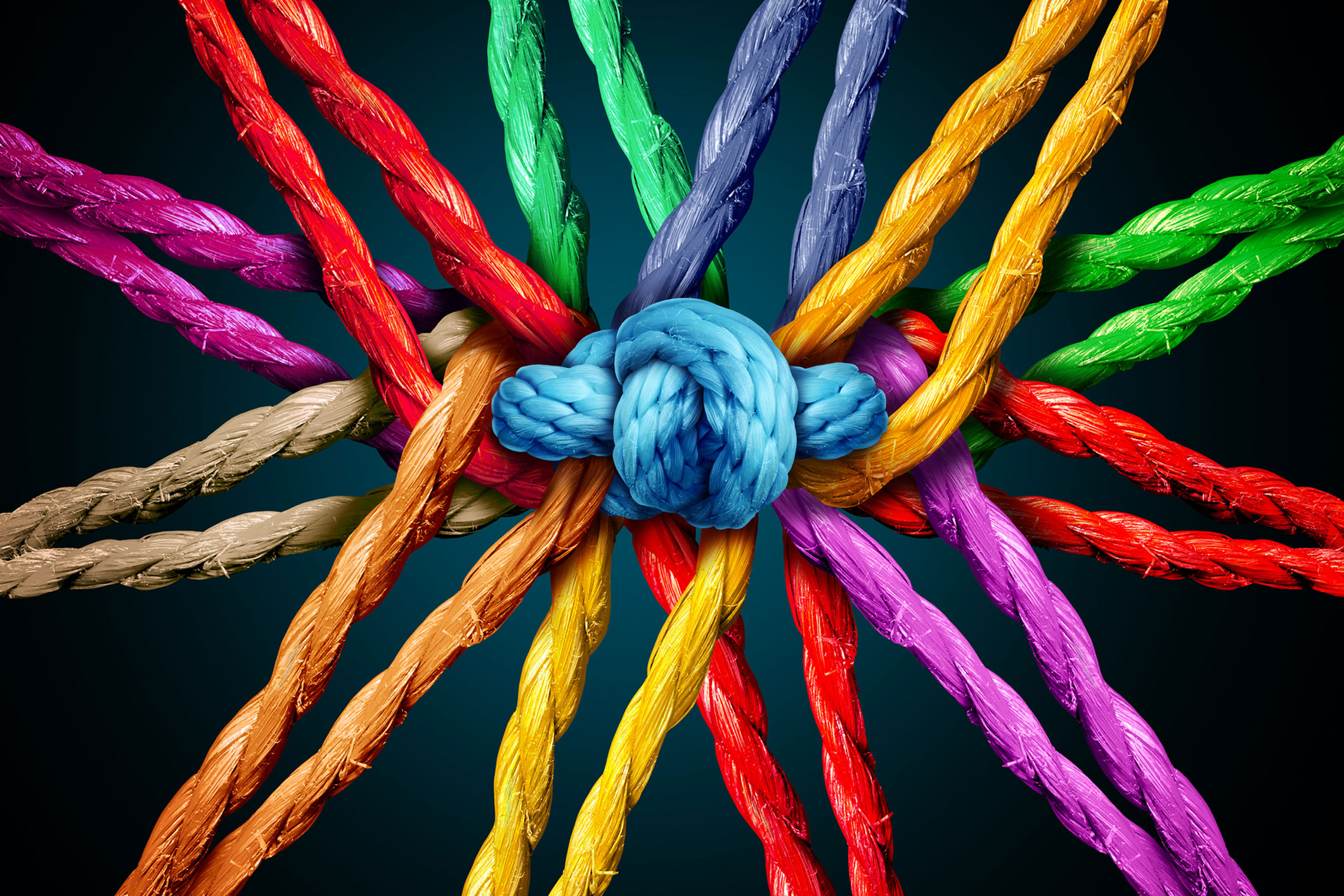 EMPLOYMENT AND TRAINING PROGRAMS  RESPONSE TO COVID -19
Minnesota Governor’s Workforce Development Board Meeting 
April 28, 2021
Marc Majors | Director of Employment and Training Program
mn.gov/deed
[Speaker Notes: [NOTE : Before your presentation, BE SURE to adjust/customize the Presentation Title in the slide above and add your Name, Job Title and Date.]]
ETP Services and Activities
mn.gov/deed
2
Responding to COVID-19 Pandemic Challenges
mn.gov/deed
3
Youth Training Programs
mn.gov/deed
4
Youth Programs
mn.gov/deed
5
Federal Adult and Dislocated Worker Training Programs
mn.gov/deed
6
State Adult Training Programs
mn.gov/deed
7
Trade Adjustment Assistance (TAA)
TAA is a federal program available to workers who have lost their jobs or whose hours are reduced due to foreign competition. 
TAA supports these workers through a variety of benefits, including: Training, Job Search, Relocation, Reemployment TAA/RTAA (wage subsidy), and others 
In 2020:
TAA served 835 unique individuals
TAA received 372 benefit applications
TAA notified 1541 people of their potential eligibility
mn.gov/deed
8
Achieving Equity& Serving Populations
mn.gov/deed
9
Rapid Response Team
Rapid Response is a pro-active, business-focused, and flexible strategy designed to respond to layoffs and plant closings by quickly 
coordinating services and providing immediate aid to companies and their affected workers. Rapid Response teams will work with employers and any 
employee representative(s) to quickly maximize public and private resources to minimize disruptions associated with job loss.
Since the Pandemic and the Unrest from last May the Rapid Response Team has worked with over 298 businesses affecting over 32,000 employees. 
Conducted outreach and provided serves to temporary, permanent and furloughed workers. 
Worked closely with the administration on strategies to conduct outreach with large layoffs: Meat Packing, Hospitality, and Healthcare
Translated Materials Hmong, Spanish, Somali, Karen, others language to broaden the number of people to service
Worked closely with Workforce Strategist Consultants to identify businesses seeking workers and referring workers to those companies to assist with layoff aversion for those workers. 
Oversight of the Minnesota Apprenticeship Initiative 
A five-year, Federal Grant administered in conjunction with the Minnesota Department of Labor and Industry
Program reimburses employers for costs of training new or incumbent workers 
Program has served over 1000 workers
mn.gov/deed
10
Contracts Team
Contracts Team: 

Went Paperless and Moved to Electronic Signatures for Contracts/Grants and Invoices for Reimbursements and Advance Payments.

Streamlined the Massive Amount of Document Hand-Offs from Grantees, to ETP Fiscal, to Program Staff, and to AFS.  The Goal was to Ensure the New process Still Guaranteed Grantees Received Timely Payments or Suggested Corrections

In Partnership with the Adult and Dislocated Worker Teams, the Contracts Team processed approximately 230 New contracts and over 487 Modifications/Amendments.

Processed over 4,000 Reimbursement Invoices and Advance Payment Requests

Updated many fiscal procedures to streamline processes, provide directions, and make documents ADA accessible.
mn.gov/deed
11
Monitoring Team
Monitoring Team :
Recently merged under one supervisor to ensure consistency, accuracy and timely monitoring visits and reporting 
Adjusted and moved to conducting desk audits versus onsite monitoring visits
Monitored over 163 grants
mn.gov/deed
12
A Few Highlights:
Youth Team continues to be  recognized as a national leader for delivery of youth employment and training 

TAA was recognized as a top program for effectively using  of On-the-Job Training Opportunities 

Minnesota’s WIOA Dislocated Workforce Program was ranked #7 in the Nation 

Minnesota’s WIOA Adult Performance was ranked #11 in the Nation

RETAIN –  The team received recognition from the Department of Labor’s as being one of the top two states for data integrity and rigor.
mn.gov/deed
13
New Initiatives and Programs
Expanded YouthBuild Grants 

Federal Opioid

  Federal COVID-19 – Dislocated Worker  Program 

 Minnesota Economic Recovery Jobs Program

Minnesota Tech Training Program
mn.gov/deed
14
The Team That Makes All The Magic Happen
ETP Leadership Team 		Dislocated Worker Team 		TAA Team			Contracts Team 
Marc Majors			 Rita Apaloo 			Jennifer Anderson		Jennifer Davern 

Kay Tracy  			Sou Thao 			Tamika Brewer			Shannon Scheurich
Chris Ortega			Heather Moore 			Mohamed Farah			Colleen Schwab
Nancy Omondi 			 Jennifer Thissen 		Laurie Larson			John Vo 
Lensa Idossa 			John Connell 			Ann Malz 			Karen Backlund
Sarah Saito			Amy Carlson 			Meg Odanga
Ann Myers 						Claudette Parchment-Roehrich 							
Jason Wadell 			Adult Career Pathways 		 Thomas Sommer 	 
Shannon Rolf 			Vanessa Roman 					
Armah Lansanah 		Enock Kakuuku			Jackie Umlauf
			Lynn Dahn			Olajide Williams 
						Hony Yang 
Youth Team			Rapid Response Team						
John Olson			Marla Beaty 			Monitoring Team
Lynn Douma		 	Mee Yang			Cynthia Boyle
Nancy Waisanen			John Mohs 			 Kokulo Supuwood
Cory Schmid			Laura Dale 			 Michael McCrownsey
Kathy Young 			Elizabeth McLoone 		Claire Nelligan 
Larry Eisenstadt						Linda Skogen 
Lolita Davis Carter
mn.gov/deed
15
Questions
mn.gov/deed
16